Сказка « Три медведя»
Девочка Маша пошла в лес. 
В лесу она увидела дом.
.  В  доме  жили  три  медведя: 
 папа – большой  медведь 
мама – средний  медведь, 
 сын – маленький  медведь. 
 Папу  зовут  Михаил.  Маму  зовут  Настя. Сына  зовут  Мишутка.
Медведей  не  было  дома.  Девочка  Маша  увидела  на  столе  три  тарелки.  Первая  тарелка  большая.
Вторая тарелка  средняя.
Третья  тарелка  маленькая.
Еще  на  столе  лежали  три  ложки: большая,  средняя,  маленькая.
Девочка  взяла  маленькую  ложку,  ела  суп  из  маленькой  тарелки.
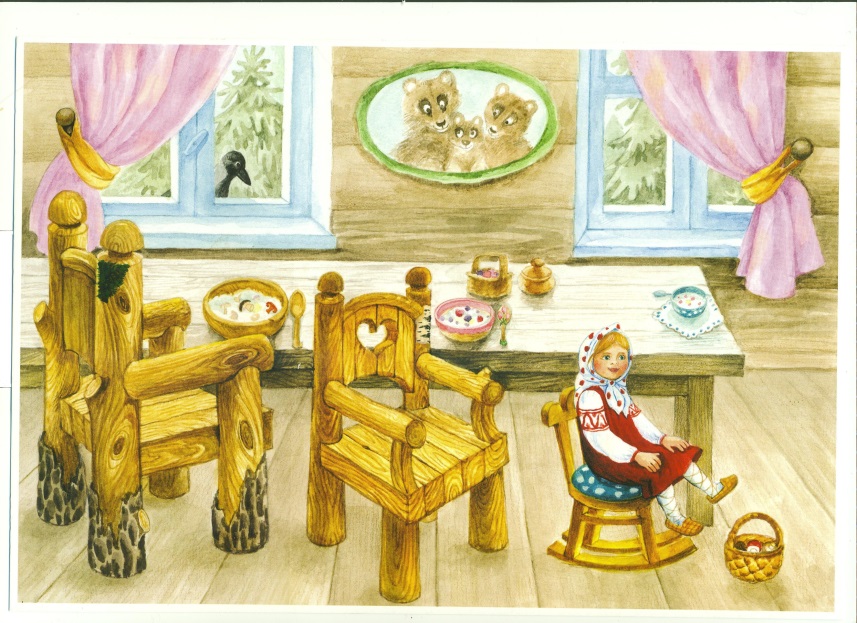 Потом Маша   увидела  три  стула: 
 большой, средний,  маленький. 
Девочка села на  маленький  стул  и  сломала.
Девочка  пошла  в  спальню. 
 Там  увидела три  кровати:  большую, среднюю  и  маленькую.
Маша  легла  на  маленькую  кровать и  уснула.
Три  медведя  пришли  домой  и  сказали:
-Кто  съел  наш  суп?
-Кто  сломал  наш  стул?
-Кто  спал  на  нашей  кровати?
Медведи  увидели,  девочка  спит.
 Они (медведи) закричали:
-Вот  она!  Держи  её!
Девочка  проснулась  и  убежала  через  окно.